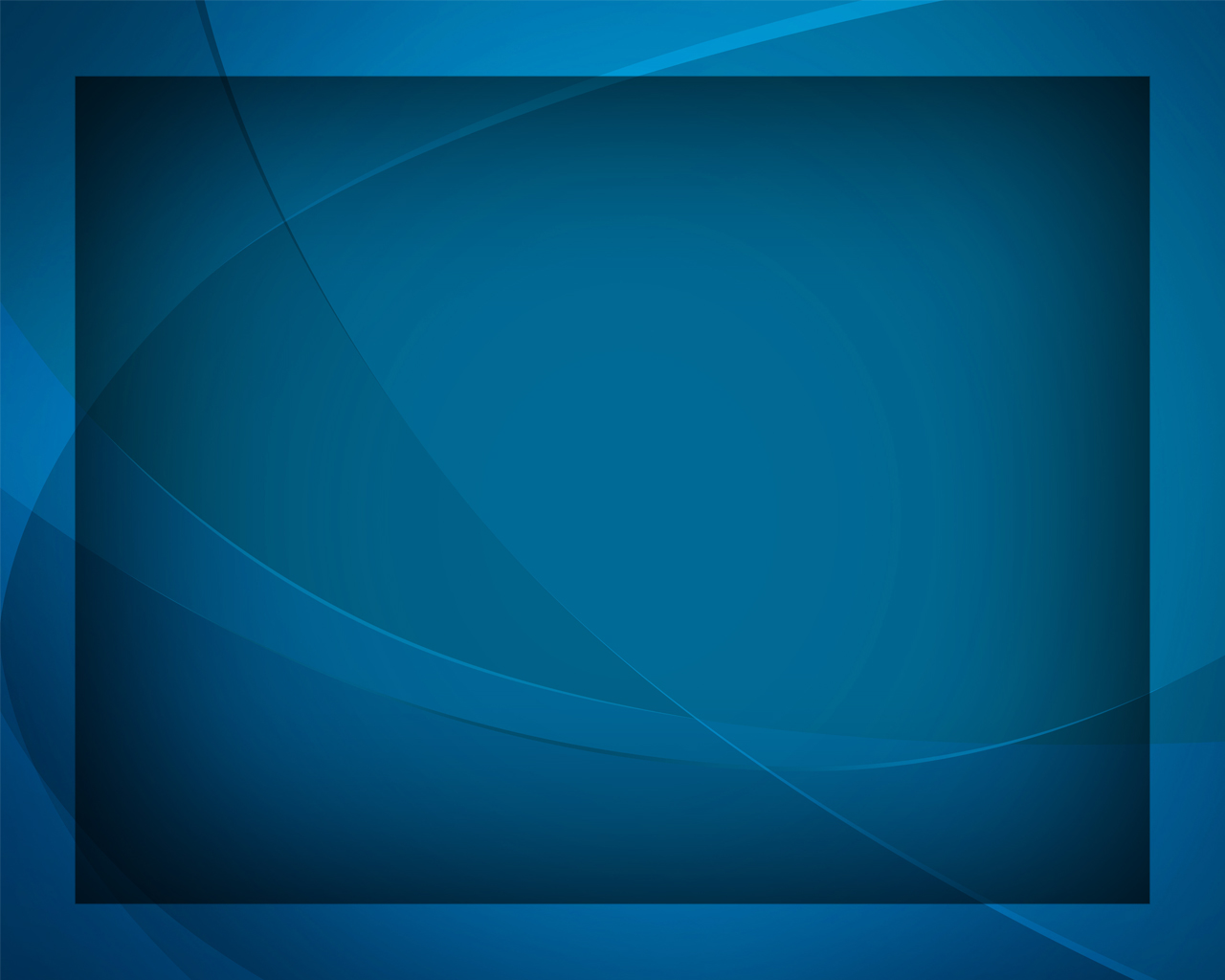 Милосердный Творец
Гимны надежды №199
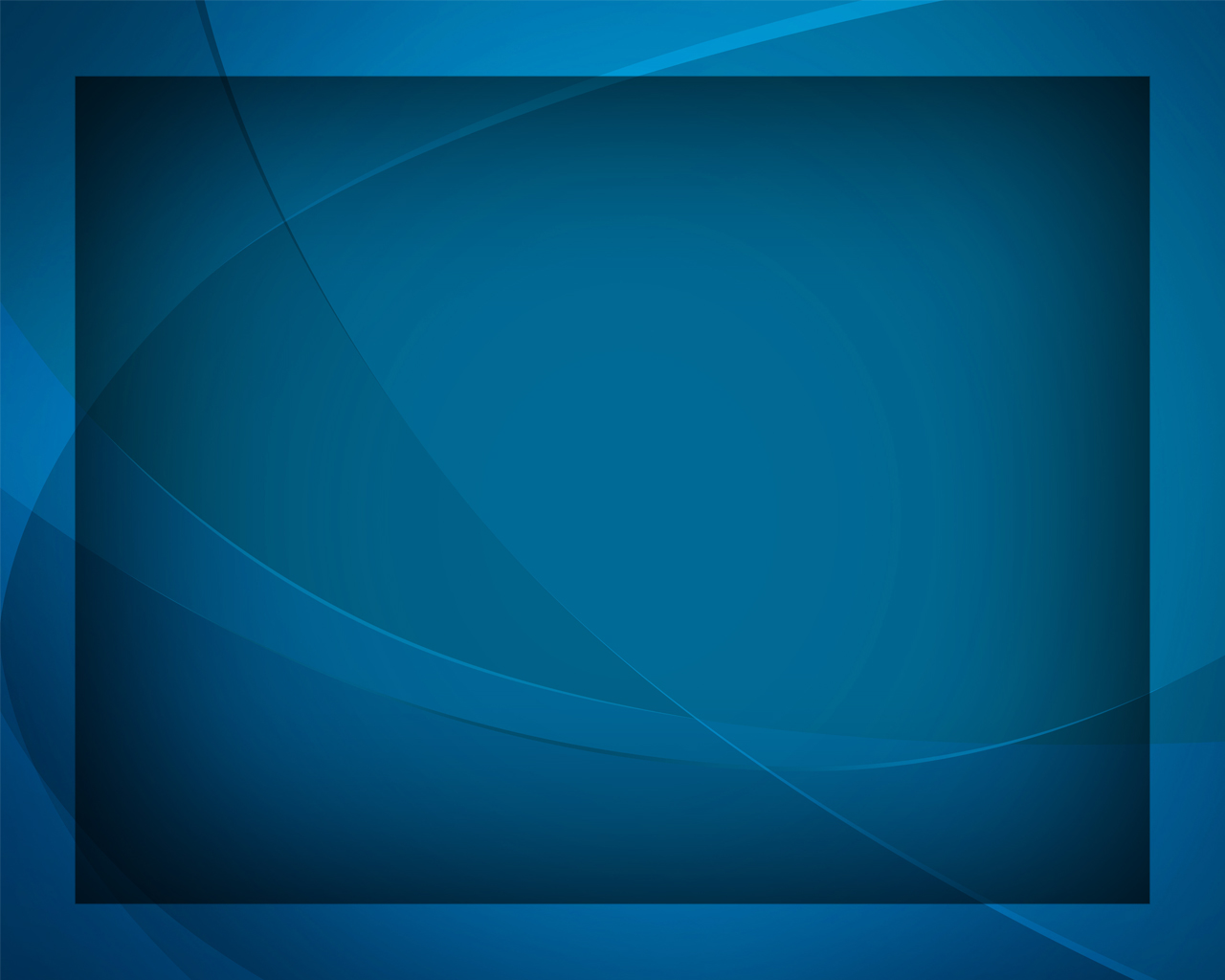 Милосердный Творец, 
Слаб и немощен я,
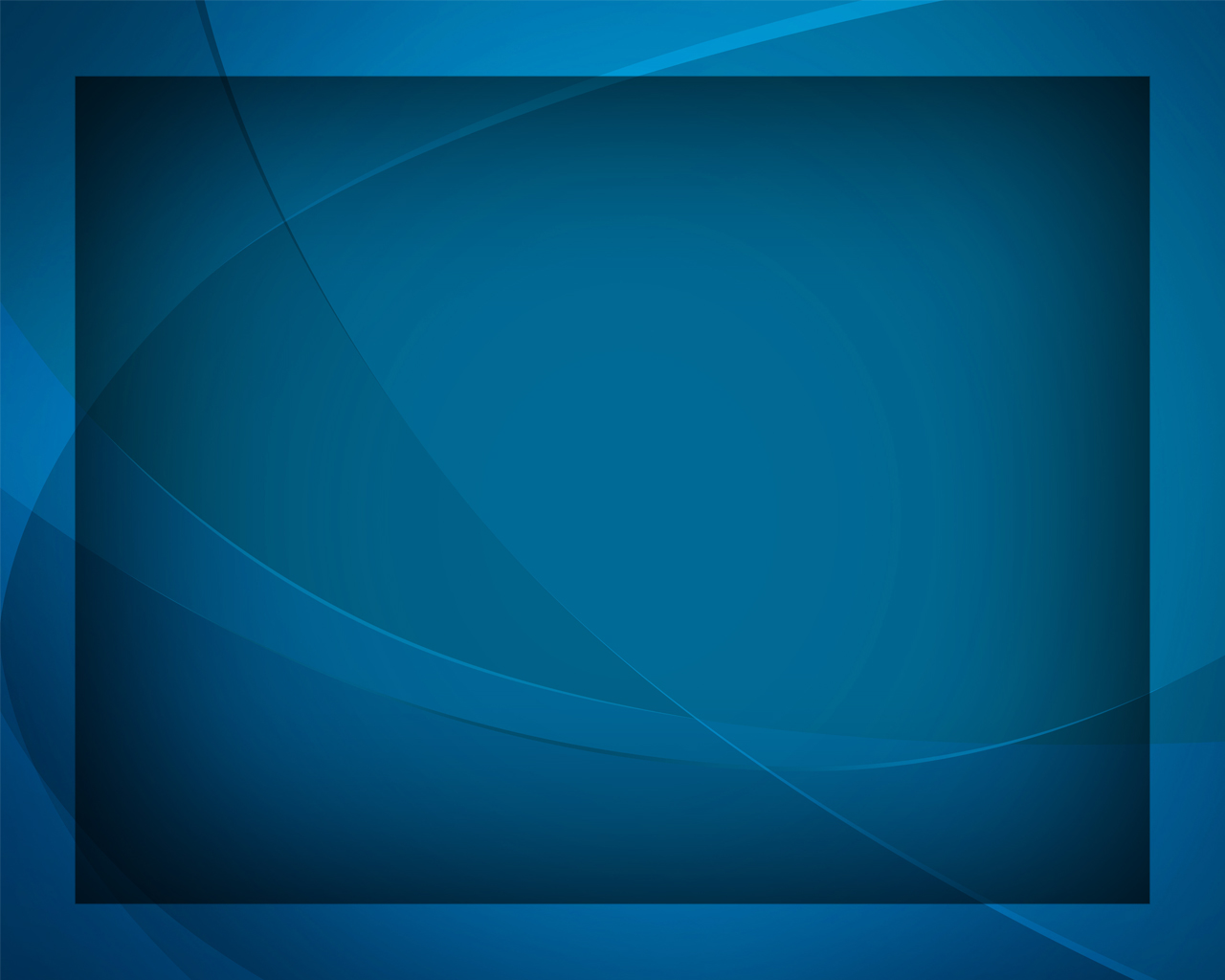 Но Ты, 
Добрый Отец, 
Укрепляешь меня.
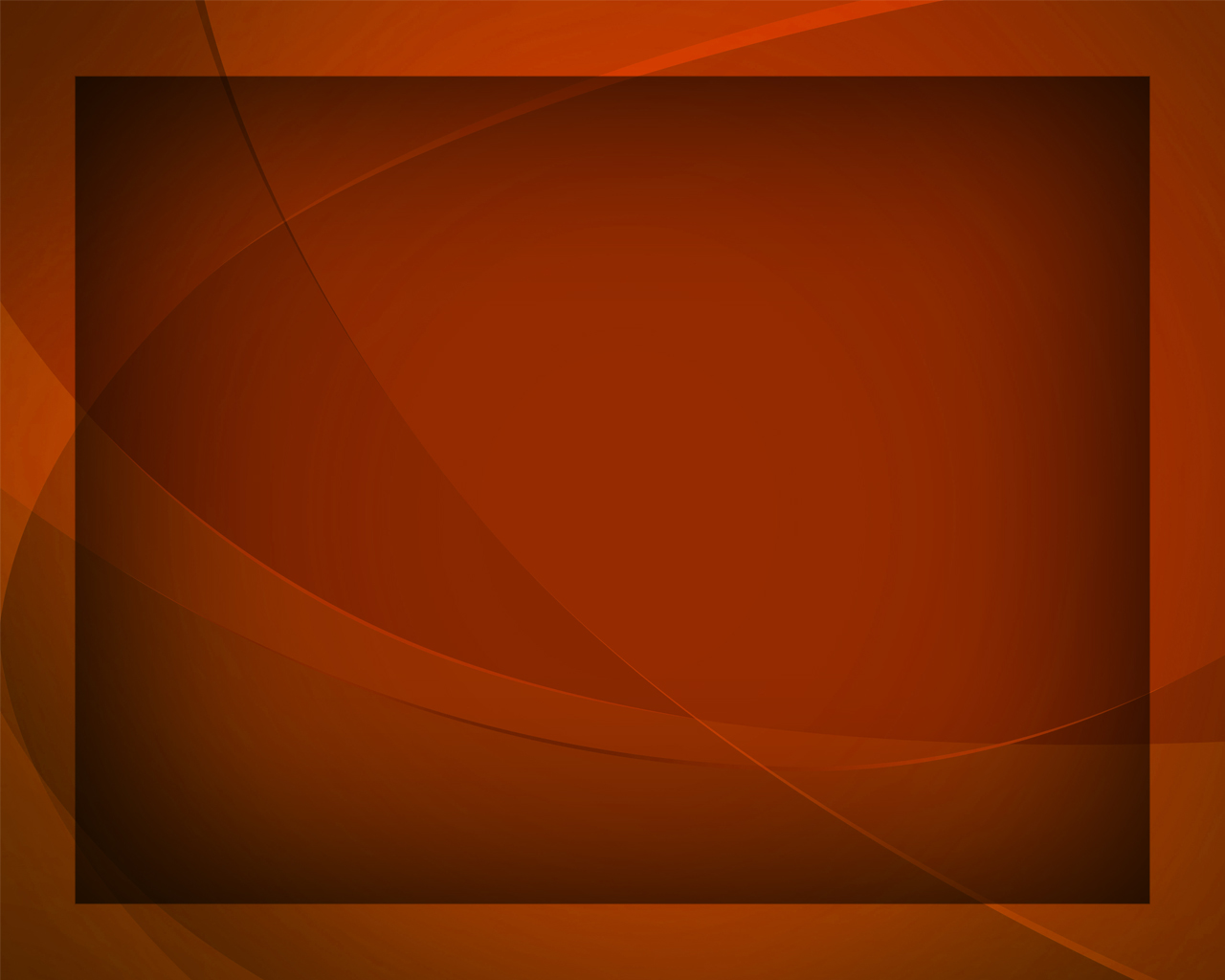 Ты мой дух просвети 
Благодатью живой,
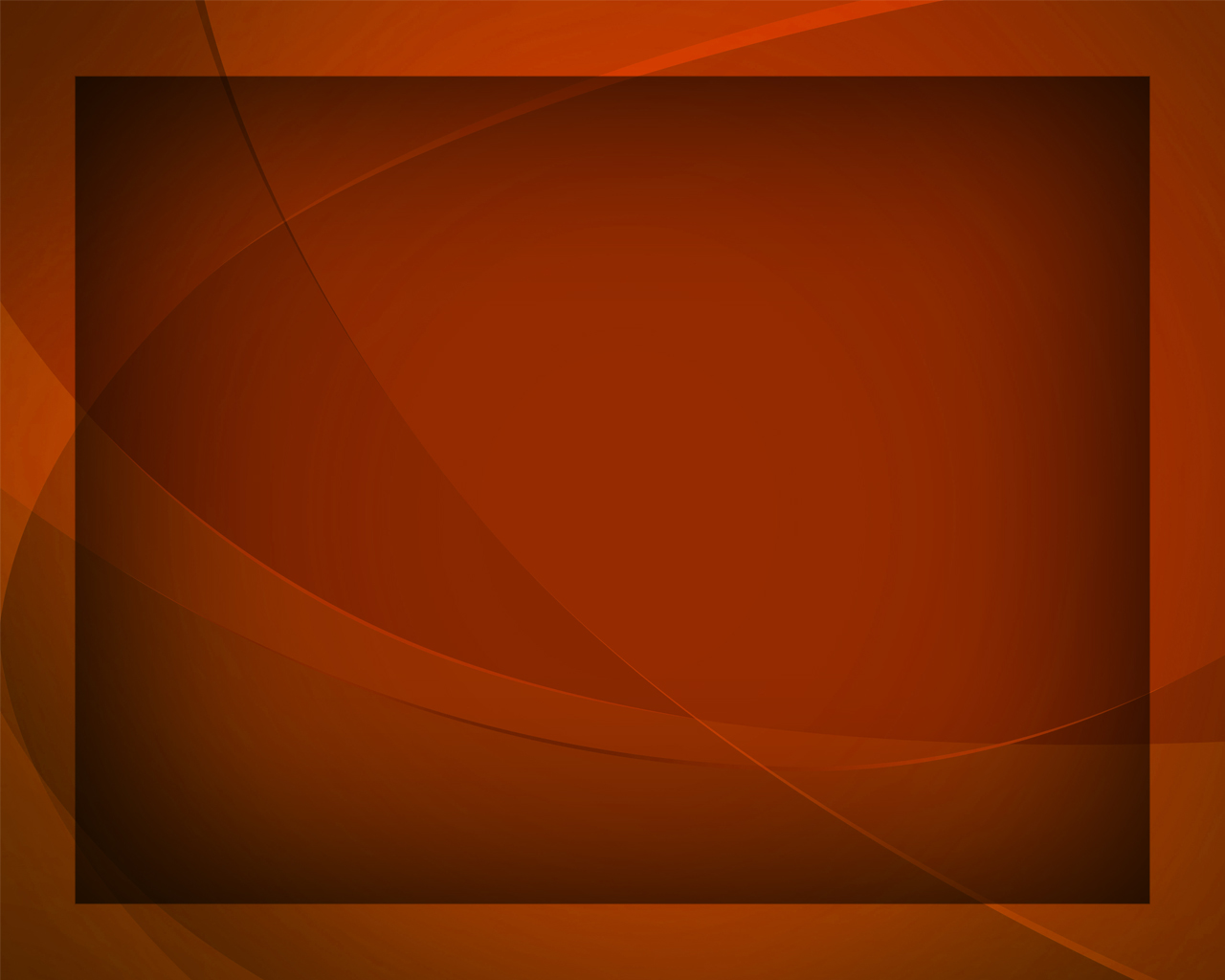 Дай мне радость 
в пути 
По пустыне земной.
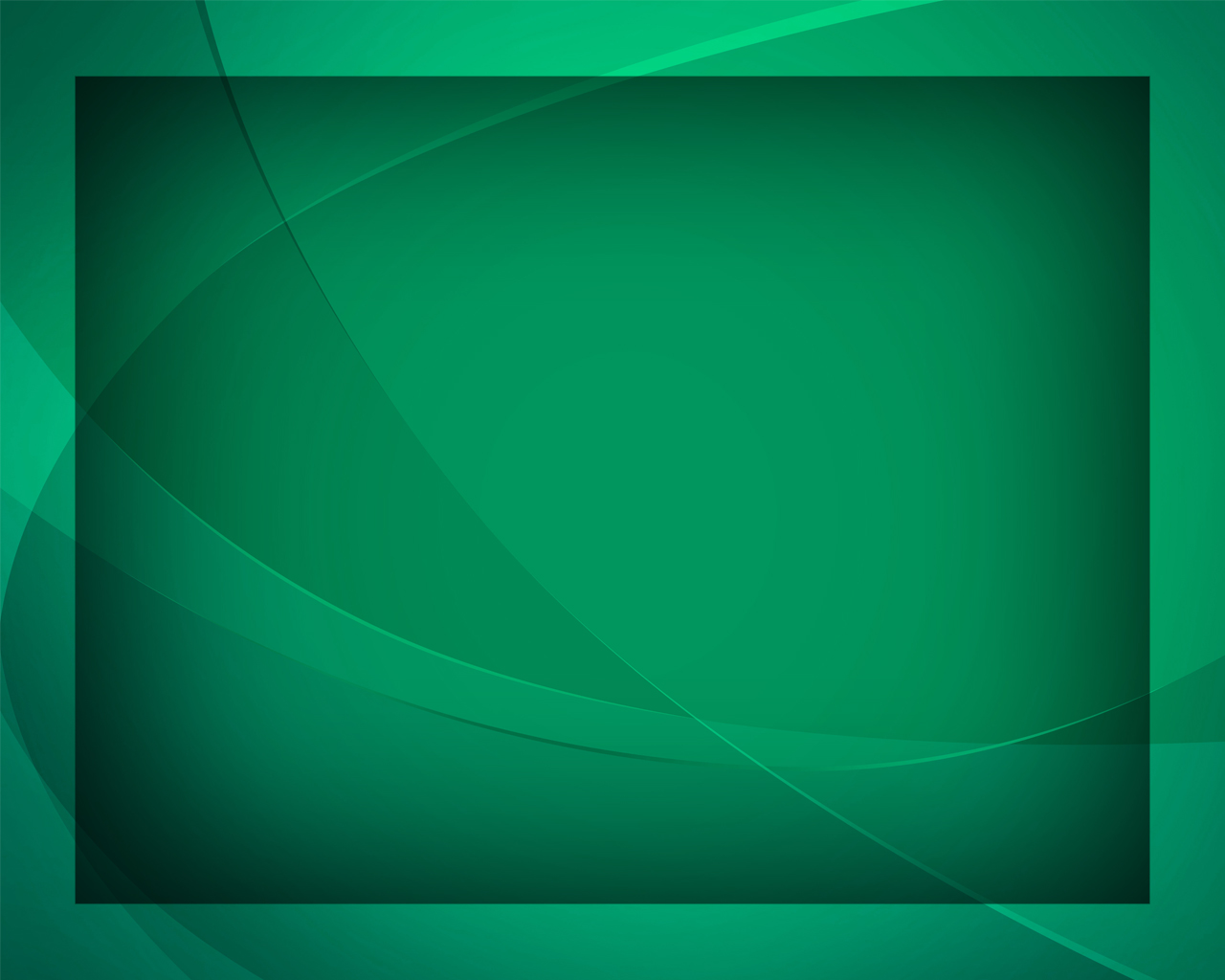 Если я упаду,
Ты поддержишь меня.
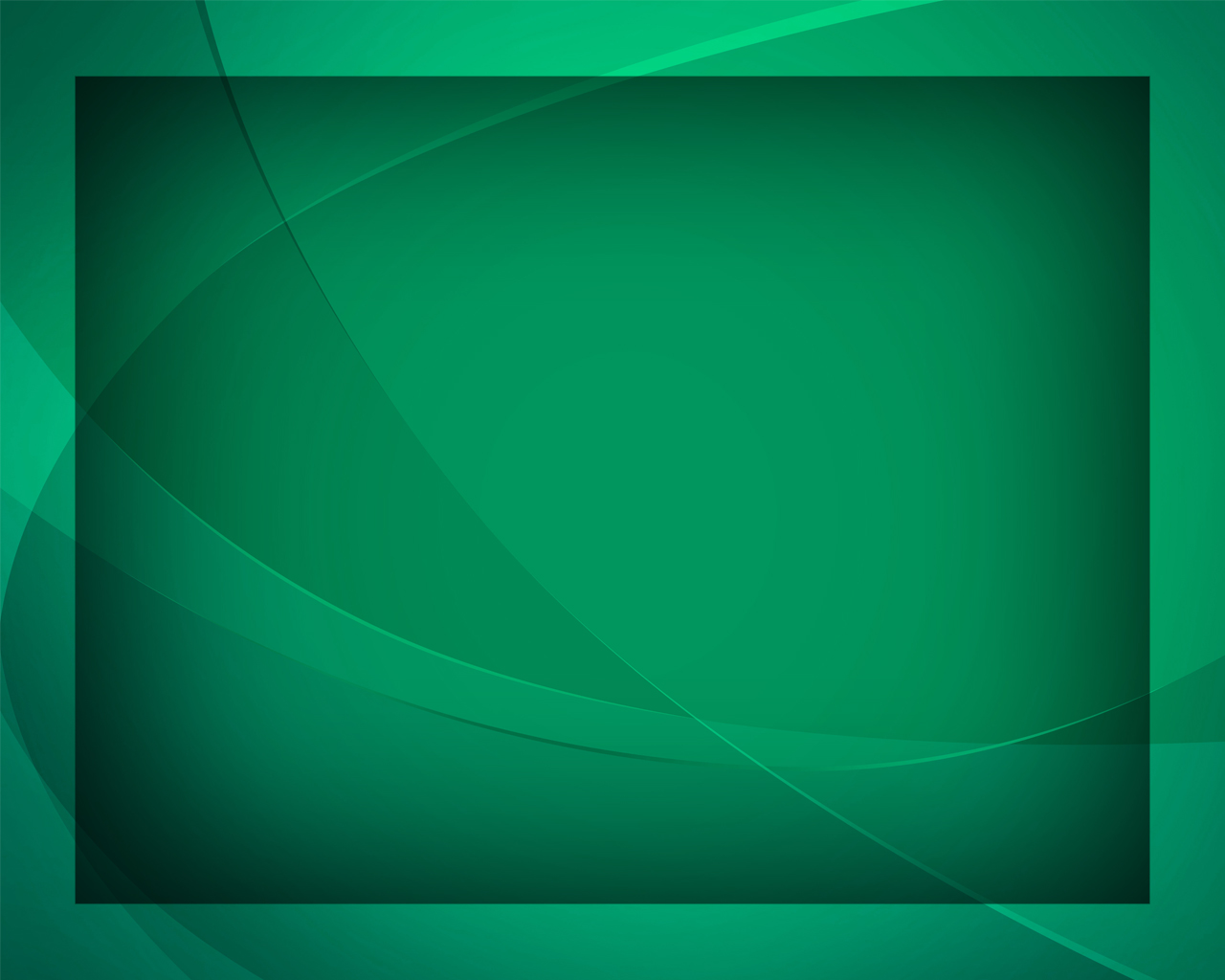 Я с Тобою приду
В Царство 
вечного дня.
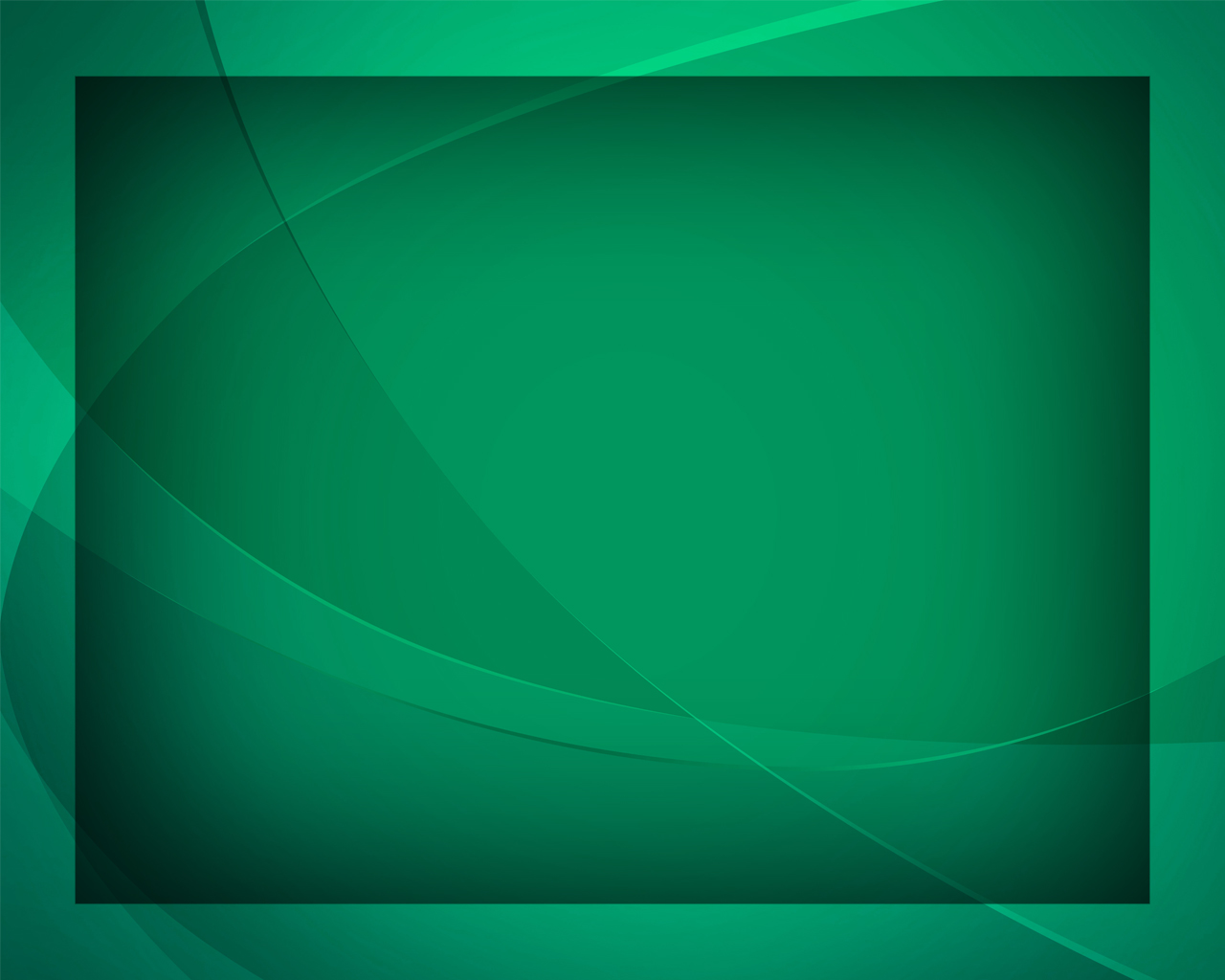